The Ranges TS and Beyond
Concepts, Classes, and Algorithms, with a look to what’s beyond
Eric Niebler
Ranges.begin()
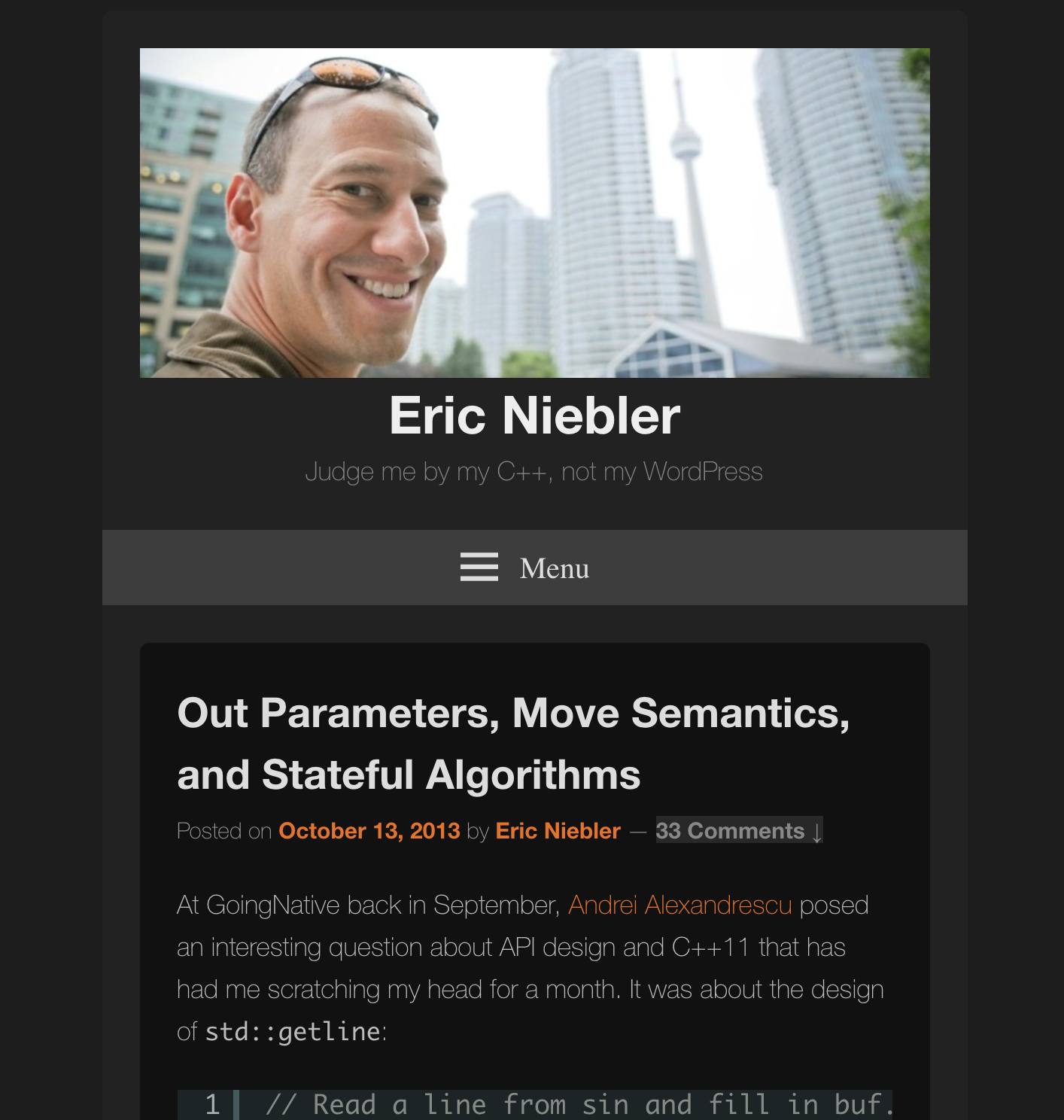 Ranges began on Oct 13, 2013
Ranges.end()
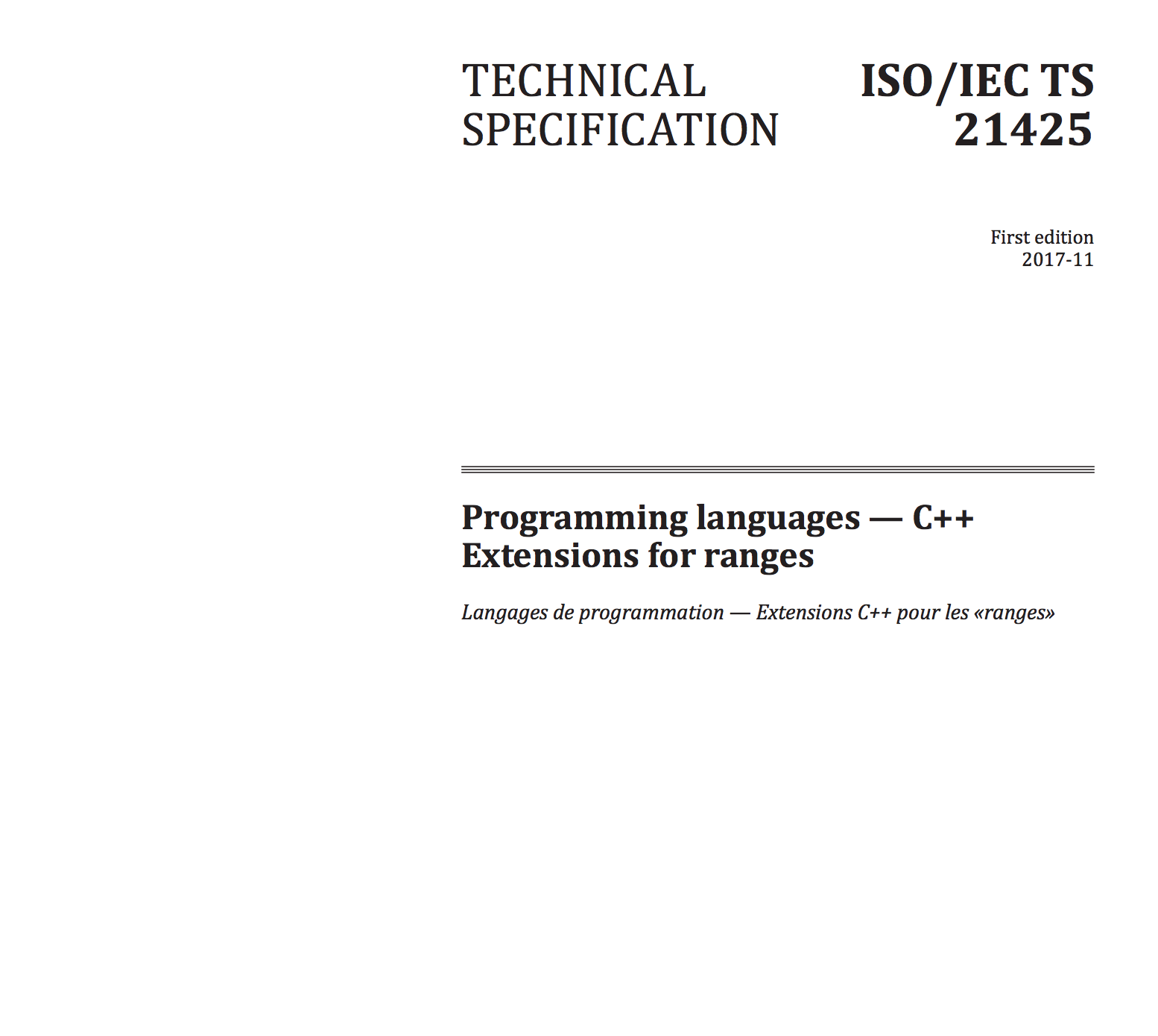 Ranges TS will be officially published Nov 20, 2017
What’s In The Ranges TS?
Concept Definitions
Primitive (e.g., DefaultConstructible, Regular)
Iterator (e.g., InputIterator)
Callables (e.g., Invocable, Predicate)
Range (e.g., Range, View)
Iterators:
E.g., move_iterator, common_iterator, counted_iterator
Algorithms:
Iterator-based
Range-based
When Will My Vendor Start Shipping An Implementation?
?
OK, Fine. Then How Can I Get An Implementation Today?
Range-v3
https://github.com/ericniebler/range-v3
C++11 implementation for clang & gcc
Ranges TS and much more  [*] not 100% to  spec
CMCSTL2
http://github.com/CaseyCarter/cmcstl2
Concepts-based implementation for recent gcc releases (-fconcepts)
High fidelity to the Ranges TS working draft + proposed resolutions
Range-V3-VS2015
https://github.com/Microsoft/Range-V3-VS2015
Very out-of-date port of range-v3 to VS2015
Send complaints/bug reports to Microsoft 
Philosophy of the Ranges TS
Iterators must go!
(Sorry, Andrei)
Philosophy of the Ranges TS
Ranges are an abstraction over Iterators
“Position” is fundamental
Operations on Iterators form a more powerful basis
C++ is too invested in the Iterator abstraction
Extra complexity can mostly be hidden at the library level
Range Concept Heirarchy
ranges::begin(rng)
ranges::end(rng)
ranges::size(rng)
O(N) copy
O(1) copy
Migrating From STL Algorithms to the Ranges TS
Range-based algorithm overloads
Example: sorting a vector:
vector<int> vec;
std::sort(vec.begin(), vec.end());
All std algorithms have range-based overloads that dispatch to the iterator overloads
ranges::sort(vec);
::ranges (for range-v3)::std::experimental::ranges (for Ranges TS)
Invocables
Example: checking all elements in a range are valid:
struct Data {
  bool valid() const;
};
vector<Data> vec;
bool r = std::all_of(vec.begin(), vec.end(), 
    [](auto& a) { return a.valid();});
bool r = ranges::all_of(vec, &Data::valid);
Member pointers are ok as function objects
Projections
Example: find an element with a certain property:
struct Pair {
  int first, second;
};
vector<Pair> vec;
auto it = std::find_if(vec.begin(), vec.end(),
    [](auto& a) { return a.first == 42; });
auto it = ranges::find(vec, 42, &Pair::first);
Projections transform the input sequence
Invocables are ok here, too
Sentinels
decltype(rng.begin())     decltype(rng.end())
Sentinel Example: C-style strings
// A sentinel representing the end of a null-terminated string:
struct null_terminator {};

bool operator==(char const* s, null_terminator)   { return *s == '\0'; }
bool operator==(null_terminator n, char const* s) { return s == n; }
bool operator!=(char const* s, null_terminator n) { return !(s == n); }
bool operator!=(null_terminator n, char const* s) { return !(s == n); }

...

template <InputIterator I, Sentinel<I> S, class T>
  requires EqualityComparable<reference_t<I>, const T&>
I find( I first, S last, const T& value ) {
  for ( ; first != last; ++first )
    if ( *first == value )
      break;
  return first;
}
Very efficient!
Sentinel: Caveat!
A gross misappropriation of syntax
”==” here does not mean they represent the same value
Sorry, John! 
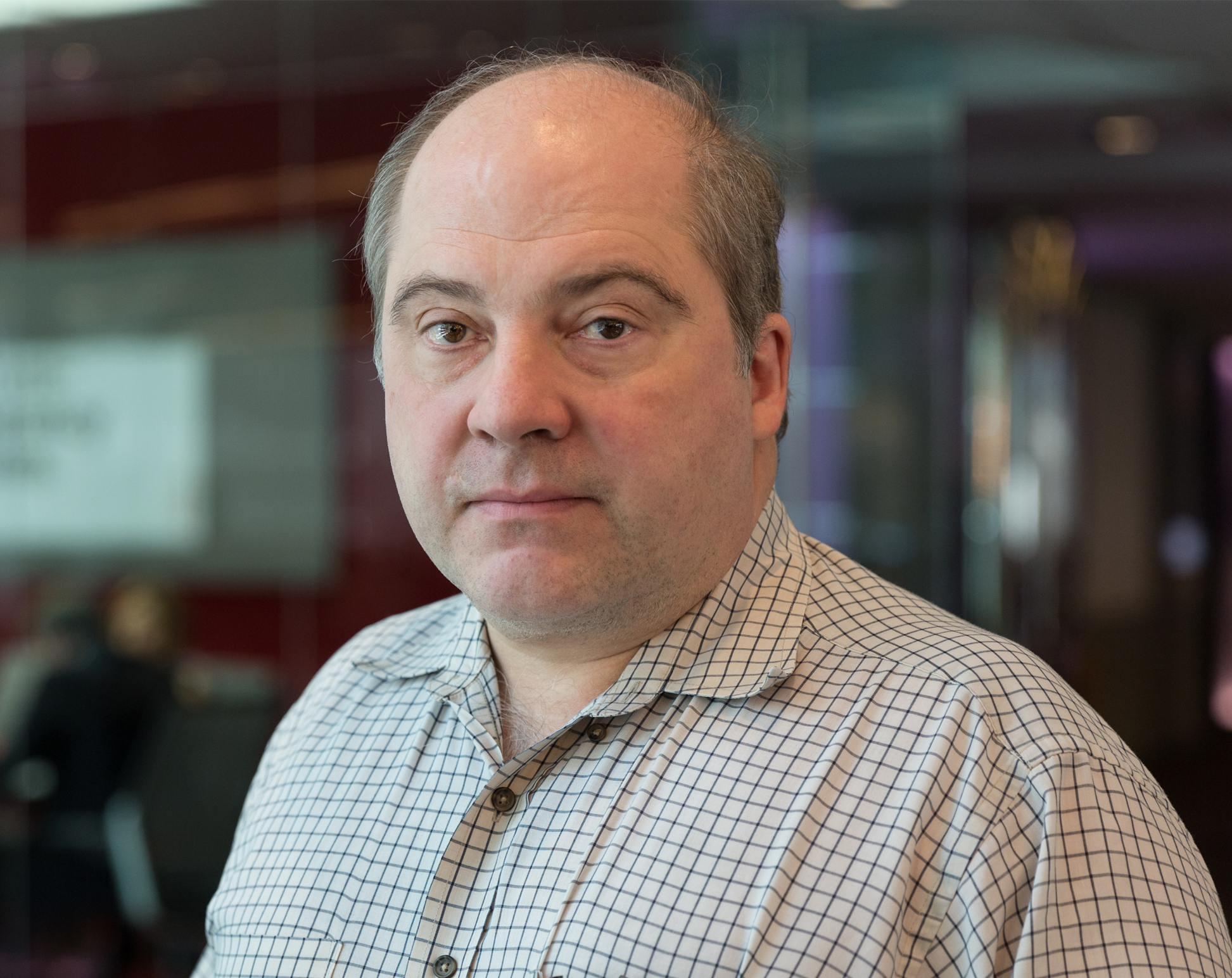 John “Value Semantics!” Lakos
Image from isocpp.org, used without permission
Sentinels
By allowing the type of the end iterator to differ from the begin we:
Give the optimizer more context, resulting in better codegen
Make it easier to write correct iterators
Beyond the  Ranges TS:Range Views
Views: Pipelines of lazy computation
view::iota: generate half-open range of incrementable things.
int main() {
  using namespace std::experimental::ranges;

  // {0,1,2,3,4,5,6,7,8,9}
  std::vector<int> is = view::iota(0, 10);

  auto is_even = [](int i) { return i % 2 == 0; };

  for (int i : is | view::filter(is_even))
    std::cout << i << ' '; // 0 2 4 6 8
}
view::filter: filter out elements that fail to satisfy a predicate.
P0789: Range Adaptors and Utilities
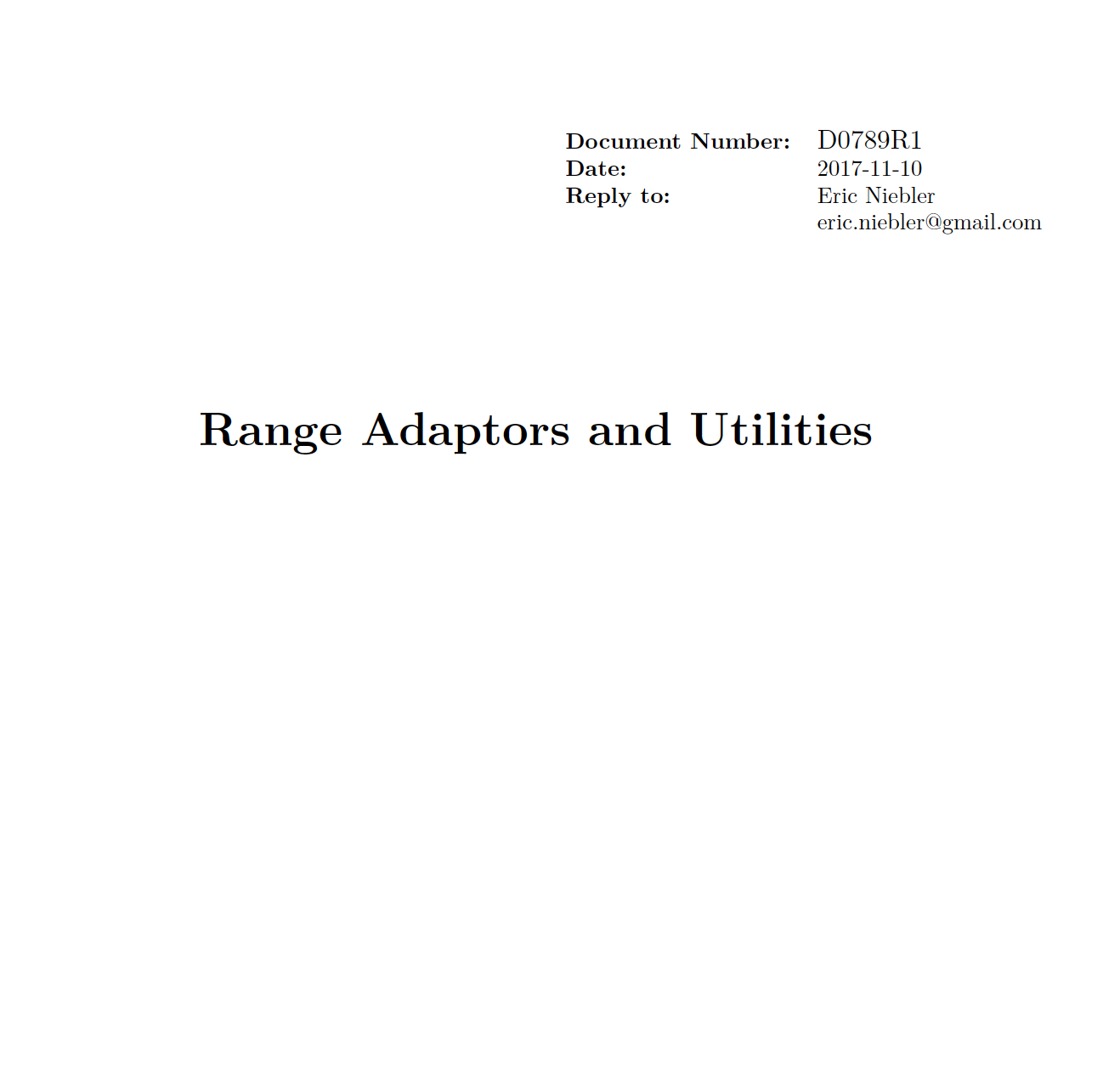 Introduced at last week’s C++ Committee Meeting
Warmly received in LEWG, forwarded to LWG
P0789: Range Adaptors and Utilities
Utilities (view_interface, subrange)
View adaptors:
all, iota, filter, transform, single, empty, reverse, take, join, split, counted, bounded
More to come...
Beyond the  Ranges TS:Parallel Ranges
Parallelism TS & C++17
Execution policies:
sequential
parallel
parallel & vector
Algorithm overloads that take execution policies
Parallel Algorithm Example
int main() {
  std::vector<int> is = makeBigVector();
  std::sort(std::par, v.begin(), v.end());
}
In parallel, please!
Parallel Algorithms: The Bad News
No standard GPU execution policy
Even if there were, the interface forces a data round-trip to the GPU for each algorithm invocation.
Parallel Algorithms Don’t Compose
GPU + Ranges == ❤️
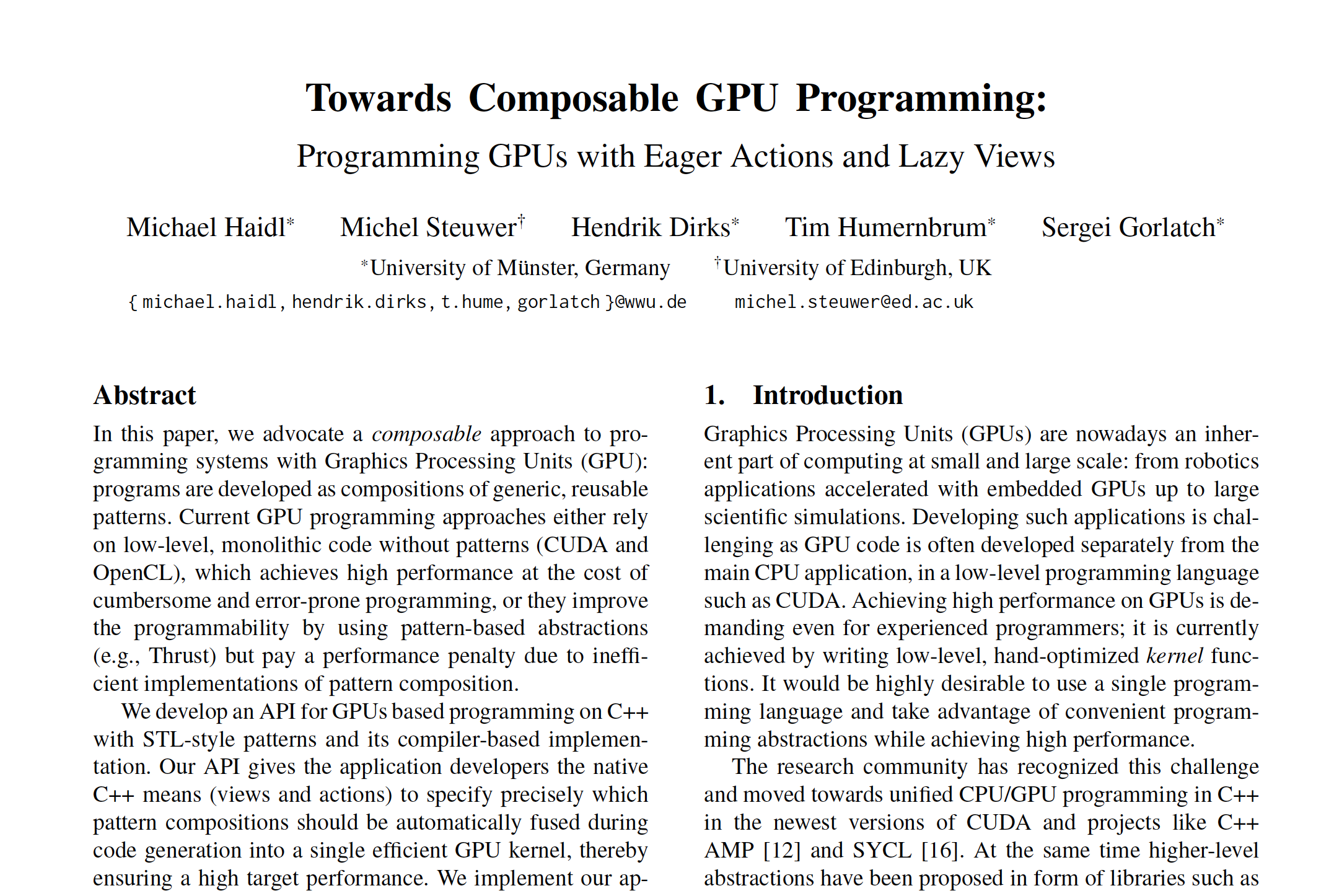 “In our approach, programmers obtain full control to either
use patterns expressed as STL algorithms and actions which are computed eagerly on the GPU or
use views which our implementation guarantees to fuse during code generation and execute in a single GPU kernel.”
Composable GPU computation
float dotProduct(const vector<float>& a,
                 const vector<float>& b) {
  auto mult = [](auto p){
     return get<0>(p) * get<1>(p); };

  return view::zip(gpu::copy(a), gpu::copy(b))
       | view::transform(mult)
       | gpu::reduce(0.0f);
}
GPU+Ranges vs. Hand-optimized CUDA
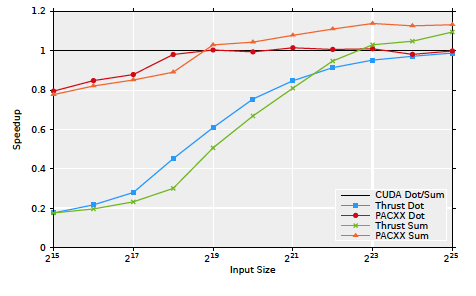 Ranges
Ranges
CUDA
Haidl, Steuwer, Dirks, Humernbrum, Gorlatch; 2016
[Speaker Notes: - CUDA version from NVIDIA’s SDK. Uses a tree-based reduction in local memory and avoids synchronization inside a warp.
- The Thrust reduction algorithm computes the result in two GPU kernels.
- PACXX and the CUDA versions execute only one GPU kernel and finish the computation on the CPU.]
CodePlay & SYCL
Custom executors for targeting GPU 
Experimental integration of ranges with SYCL (OpenCL abstraction layer in standard C++)
Toy examples here: https://github.com/codeplaysoftware/parallelts-range-exploration
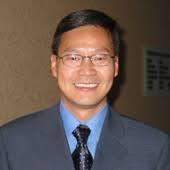 Michael Wong
[Speaker Notes: C++ Single-source Heterogeneous Programming for OpenCL
SYCL (pronounced ‘sickle’) is a royalty-free, cross-platform abstraction layer that builds on the underlying concepts, portability and efficiency of OpenCL that enables code for heterogeneous processors to be written in a “single-source” style using completely standard C++.   SYCL enables single source development where C++ template functions can contain both host and device code to construct complex algorithms that use OpenCL acceleration, and then re-use them throughout their source code on different types of data.]
Programming for the GPU can be declarative, portable, composable, and as efficient as hand-optimized, low-level, GPU-specific algorithms.
Beyond the  Ranges TS:Ranges and Coroutines
Ranges and Coroutines
Coroutine: light-weight, cooperative multi-tasking
Coroutines TS: sent for publication
co_await, co_yield, co_return
A plausible addition for C++20
Building a Range with Coroutines and Range-v3
// A lazy range of all the integers[*]:
generator<int> infinite_sequence() {
   for (int i = 0; ; ++i) {
     co_yield i; // “Suspend” the coroutine!
   }
}
// A lazy range of all the integers[*]:
generator<int> infinite_sequence() {
   for (int i = 0; ; ++i) {
     co_yield i; // “Suspend” the coroutine!
   }
}

// Print the first 10 integers
ranges::for_each(
  infinite_sequence() | view::take(10), // view::take from range-v3
  [](int x) { std::cout << x; });
[*] Using generator from https://github.com/toby-allsopp/ranges-coroutines
Filtering a Range with Coroutines
// Filter out from a range all the elements that don’t satisfy
// a predicate:
template <class Rng, class Pred, class I = iterator_t<Rng>>
  requires InputRange<Rng> && IndirectPredicate<Pred, I>
generator<value_type_t<I>> filter_co( Rng && range, Pred pred )
{
  for (auto&& x : range)
    if (pred(x))
      co_yield x; 
}
// Filter out from a range all the elements that don’t satisfy
// a predicate:
template <class Rng, class Pred, class I = iterator_t<Rng>>
  requires InputRange<Rng> && IndirectPredicate<Pred, I>
generator<value_type_t<I>> filter_co( Rng && range, Pred pred )
{
  for (auto&& x : range)
    if (pred(x))
      co_yield x; 
}


auto evens = filter_co(infinite_sequence(),
                       [](int x) { return x % 2 == 0; });
Filtering a Range with Coroutines
template <class UnaryPredicate>
auto filter_co( UnaryPredicate pred )
{
  return ranges::make_pipeable( // From range-v3
    [=](InputRange && rng) {
      using Rng = decltype(rng);
      return filter_co(std::forward<Rng>(rng), pred);
    });
}
template <class UnaryPredicate>
auto filter_co( UnaryPredicate pred )
{
  return ranges::make_pipeable( // From range-v3
    [=](InputRange && rng) {
      using Rng = decltype(rng);
      return filter_co(std::forward<Rng>(rng), pred);
    });
}

auto x = infinite_sequence() 
  | filter_co([](int x) { return x % 2 == 0; })
  | view::take(10); // From range-v3
Asynchronous Ranges
Hand-Wavy Future Directions for Ranges and Coroutines
Asynchronous Ranges
Coroutines TS defines an asynchronous range-based for loop.
for co_await ( auto&& x : rng ) {
  do_something_with( x );
}
{
  auto __begin = co_await ranges::begin(__range),
  auto __end = ranges::end(rng);
  for (; __begin != __end; co_await ++__begin ) {
    auto&& x = *__begin;
    do_something_with( x );
  }
}
Asynchronously fetch the first element
Asynchronously fetch the next element
Asynchronous Range Concept
template <class I>
using await_resume_t = decltype(std::declval<I&>().await_resume());
template <class I>
using await_resume_t = decltype(std::declval<I&>().await_resume());

template <class I>
concept bool AsyncInputIterator =
  Readable<I> &&      // *i “reads” a value
  Semiregular<I> &&   // Copyable and movable with “regular” semantics
  requires(I i) {
    typename difference_type_t<I>;
    { (++i).await_resume() } -> Same<I&>;
    i++;
  };
template <class I>
using await_resume_t = decltype(std::declval<I&>().await_resume());

template <class I>
concept bool AsyncInputIterator =
  Readable<I> &&      // *i “reads” a value
  Semiregular<I> &&   // Copyable and movable with “regular” semantics
  requires(I i) {	
    typename difference_type_t<I>;
    { (++i).await_resume() } -> Same<I&>;
    i++;
  };

template <class R>
concept bool AsyncInputRange =
  AsyncInputIterator<await_resume_t<iterator_t<R>> &&
  WeaklyEqualityComparable<await_resume_t<iterator_t<R>>, sentinel_t<R>>;
Asynchronous Algorithms
// Now define a set of algorithm overloads over asynchronous ranges, like…
template <AsyncInputIterator I, Sentinel<I> S, class T>
  requires EqualityComparable<reference_t<I>, T&>
task<I> find( I first, S last, T value )
{
  for (; i != last; co_await ++i)
    if (*i == value)
      break;
  co_return i;
}
// Now define a set of algorithm overloads over asynchronous ranges, like…
template <AsyncInputIterator I, AsyncSentinel<I> S, class T>
  requires EqualityComparable<reference_t<I>, T&>
task<I> find( I first, S last, T value )
{
  for (; i != last; co_await ++i)
    if (*i == value)
      break;
  co_return i;
}

template <AsyncView Rng, class T>
  requires EqualityComparable<reference_t<await_resume_t<iterator_t<Rng>>>, T&>
task<safe_iterator_t<R>> find( Rng rng, T value )
{
  co_return find( co_await begin(rng), end(rng), value );
}
… and Then
Define a set of asynchronous views over asynchronous ranges

Filter and transform an infinite, asynchronous sequence of…
Network packets
User interface events (mouse movements, keyboard input)
File system notifications
Whatever!
Publisher and Subscriber
// Subscribe to an observable, read n elements, disconnect.template <Observable O> // C++20 conceptstask<void> consume_n(O observable, int n) {  // C++17 structured binding. Subscribe returns a std::pair.  auto [producer, range] = observable.subscribe();  // Asynchronously loop over the elements of the stream  for co_await( auto element : range | view::filter(pred) ) {    do_work(element); // process the element    if (n-- == 0)      break;  }  co_await producer.unsubscribe(); // disconnect from the source}
Subscribe, process, and unsubscribe to a stream.
Hello, reactive programming
Coroutines and Ranges
Coroutines make it trivial to define lazily-evaluated views of data sequences.

The Ranges TS provides algorithms that make operating on views easy.
Coroutines and Ranges
Ranges can also be asynchronous.

With algorithms and views that are async-aware, we can write generic code that is either imperative or reactive depending on input.
Questions?
Bonus Slides!
Sentinels
Mission:Possible
Write an iterator over a C-style null-terminated string
Mission:Possible -- STL
class c_str_iter : public std::iterator<
    std::forward_iterator_tag, char, std::ptrdiff_t, char const*, char const&> {
  char const* p = nullptr;
public:
  c_str_iter() = default;
  explicit c_str_iter(char const* q) : p(q) {}
  bool operator==(c_str_iter that) {
    return p ? (that.p == p || (!that.p && !*p)) : (!that.p || !*that.p); }
  bool operator!=(c_str_iter that) { return !(*this == that); }
  char const& operator*() const { return *p; }
  char const* operator->() const { return p; }
  c_str_iter& operator++() { ++p; return *this; }
  c_str_iter operator++(int) { return std::exchange(*this, std::next(*this)); } 
};
p == nullptr means “end of string”
Mission:Possible, Benchmark!
int c_strlen( char const *sz ) {
  int i = 0;
  for(; *sz; ++sz)
    ++i;
  return i;
}

int range_strlen( c_str_iter begin, c_str_iter end ) {
  int i = 0;
  for(; begin != end; ++begin)
    ++i;
  return i;
}
C-style, badness
STL-style, goodness (?)
Mission:Possible, but Awful
range_strlen
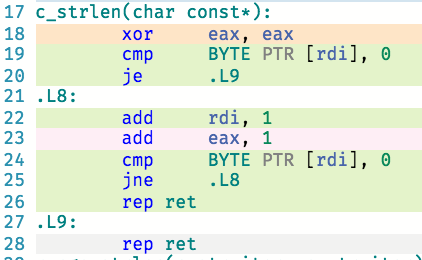 c_strlen
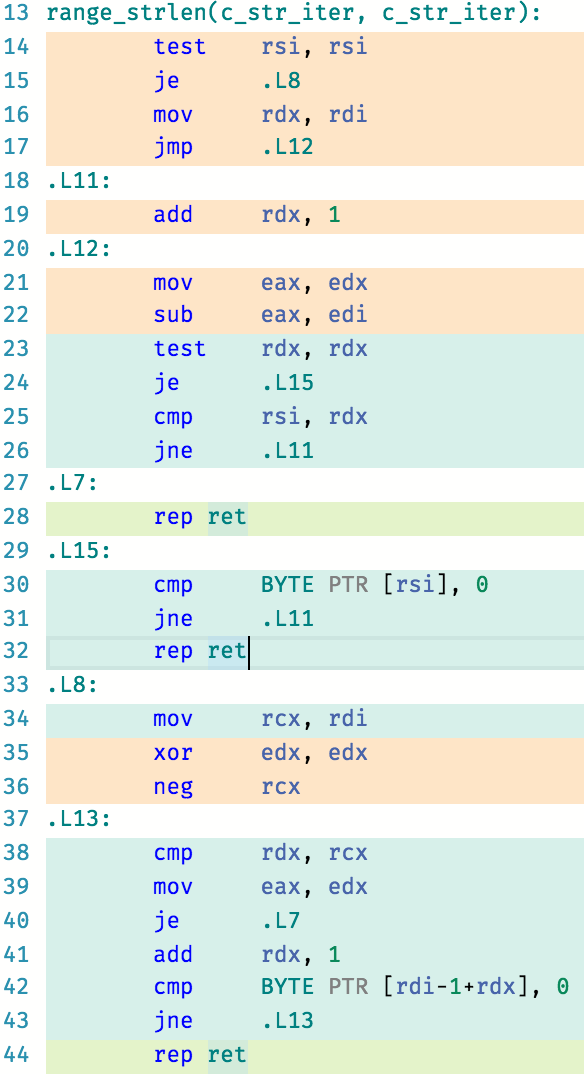 
gcc-snapshot, -O3
godbolt.org
Mission:Possible – Ranges TS
class c_str_iter2 : public std::iterator<
    ranges::forward_iterator_tag, char, std::ptrdiff_t, char const*, char const&> {
  char const* p = nullptr;
public:
  c_str_iter2() = default;
  explicit c_str_iter2(char const* q) : p(q) {}
  bool operator==(c_str_iter2 that) { return p == that.p; }
  bool operator!=(c_str_iter2 that) { return p != that.p; }
  char const& operator*() const { return *p; }
  char const* operator->() const { return p; }
  c_str_iter2& operator++() { ++p; return *this; }
  c_str_iter2 operator++(int) { return std::exchange(*this, std::next(*this)); }
};

bool operator==(c_str_iter2 a, ranges::default_sentinel) { return !*a; }
bool operator==(ranges::default_sentinel, c_str_iter2 a) { return !*a; }
bool operator!=(c_str_iter2 a, ranges::default_sentinel) { return *a; }
bool operator!=(ranges::default_sentinel, c_str_iter2 a) { return *a; }
Mission:Possible, String Algorithms
int c_strlen( char const *sz ) {
  int i = 0;
  for(; *sz; ++sz)
    ++i;
  return i;
}

int range_strlen2( c_str_iter2 begin, ranges::default_sentinel end ) {
  int i = 0;
  for(; begin != end; ++begin)
    ++i;
  return i;
}
C-style, badness
Ranges TS-style, goodness (!)
Mission:Possible, and Awesome!
range_strlen2
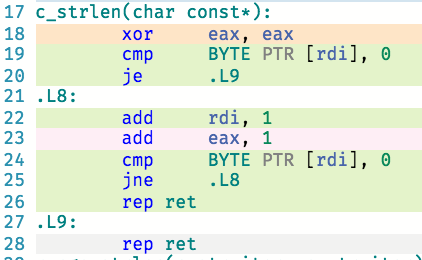 c_strlen
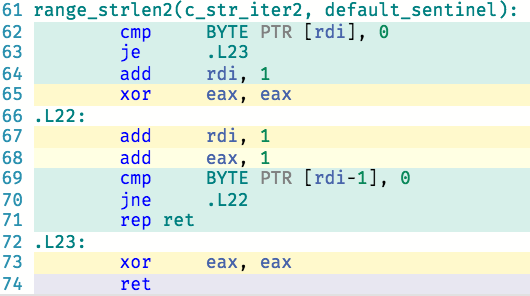 
gcc-snapshot, -O3
godbolt.org
Moar Bonus Slides!
Projections
Why Projections?
Increase interface symmetry of the STL algorithms
std::sort(a.begin(), a.end(), [](const employee& x, const employee& y) {
                                  return x.last < y.last; });
auto p = std::lower_bound(a.begin(), a.end(), "Parent",
                              [](const employee& x, const string& y) {
                                   return x.last < y; });
ranges::sort(a, ranges::less<>(), &employee::last);
auto p = ranges::lower_bound(a, "Parent", ranges::less<>(), &employee::last);
(Example stolen shamelessly from Sean Parent)
Why Projections? Part 2
Increase mathematical soundness of the STL algorithms
std::equal(employees.begin(), employees.end(), ids.begin(),
    [](employee& e, int i) { return e.id == i; });
OK!
ranges::equal(employees, ids,
    [](employee& e, int i) { return e.id == i; });
ERROR!
Cross-type Relations
Cross-type Relations
“These are strong requirements, but we feel that they are justified. The additional requirements make it possible to reason about the semantics of cross-type relations; they make it possible to describe such relations as equivalence relations or strict weak orderings.”
	-- N3351, the “Palo Alto Report”
Why Projections? Part 2
Increase mathematical soundness of the STL algorithms
std::equal(employees.begin(), employees.end(), ids.begin(),
    [](employee& e, int i) { return e.id == i; });
OK!
ranges::equal(employees, ids,
    [](employee& e, int i) { return e.id == i; });
ERROR!
ranges::equal(employees, ids, std::equal_to<>(), &Employee::id);
OK!
Still Moar Bonus Slides!
Defining Your Own Algorithms with the Ranges TS
Range TS-ify an algorithm
template <typename I> 
void insertion_sort(I first, I last)
{
  for (I i = first; i != last; ++i)
		std::rotate(std::upper_bound(first, i, *i), i, std::next(i));
}
Range TS-ify an algorithm
template <typename I> 
void insertion_sort(I first, I last)
{
  for (I i = first; i != last; ++i)
		std::rotate(std::upper_bound(first, i, *i), i, std::next(i));
}
template <typename I> 
void insertion_sort(I first, I last)
{
  for (I i = first; i != last; ++i)
		ranges::rotate(ranges::upper_bound(first, i, *i), i, ranges::next(i));
}
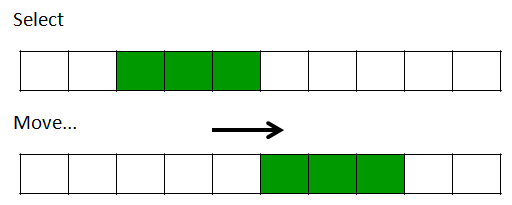 Prefer the components in the Ranges TS because they are properly constrained with Concepts
Range TS-ify an algorithm
template <typename I> 
void insertion_sort(I first, I last)
{
  for (I i = first; i != last; ++i)
		ranges::rotate(ranges::upper_bound(first, i, *i), i, ranges::next(i));
}
template <ranges::ForwardIterator I> 
void insertion_sort(I first, I last)
{
  for (I i = first; i != last; ++i)
		ranges::rotate(ranges::upper_bound(first, i, *i), i, ranges::next(i));
}
Constrain your algorithms with concepts from the Ranges TS
Range TS-ify an algorithm
template <ranges::ForwardIterator I> 
void insertion_sort(I first, I last)
{
  for (I i = first; i != last; ++i)
		ranges::rotate(ranges::upper_bound(first, i, *i), i, ranges::next(i));
}
template <ranges::ForwardIterator I, ranges::Sentinel<I> S> 
void insertion_sort(I first, S last)
{
  for (I i = first; i != last; ++i)
		ranges::rotate(ranges::upper_bound(first, i, *i), i, ranges::next(i));
}
Use iterator/sentinel pairs to denote ranges.
Range TS-ify an algorithm
template <ranges::ForwardIterator I, ranges::Sentinel<I> S> 
void insertion_sort(I first, S last)
{
  for (I i = first; i != last; ++i)
		ranges::rotate(ranges::upper_bound(first, i, *i), i, ranges::next(i));
}
template <ranges::ForwardIterator I, ranges::Sentinel<I> S> 
I insertion_sort(I first, S last)
{
  I i = first;
  for (; i != last; ++i)
		ranges::rotate(ranges::upper_bound(first, i, *i), i, ranges::next(i));
  return i;
}
If your algorithm computes the end iterator position, return it.
Range TS-ify an algorithm
template <ranges::ForwardIterator I, ranges::Sentinel<I> S> 
I insertion_sort(I first, S last)
{
  I i = first;
  for (; i != last; ++i)
		ranges::rotate(ranges::upper_bound(first, i, *i), i, ranges::next(i));
  return i;
}
template <ranges::ForwardIterator I, ranges::Sentinel<I> S> 
I insertion_sort(I first, S last)
{
  I i = first;
  for (; i != last; ++i)
		ranges::rotate(ranges::upper_bound(first, i, *i), i, ranges::next(i));
  return i;
}

template <ranges::ForwardRange R> 
ranges::safe_iterator_t<R> insertion_sort(R&& r)
{
  return insertion_sort(ranges::begin(r), ranges::end(r));
}
Add an overload that  takes a range (and constrain it!)